Methods of Computational Chemistry
Prepared By-
Faisal Imran
Sr. Lecturer
CSE, DIU
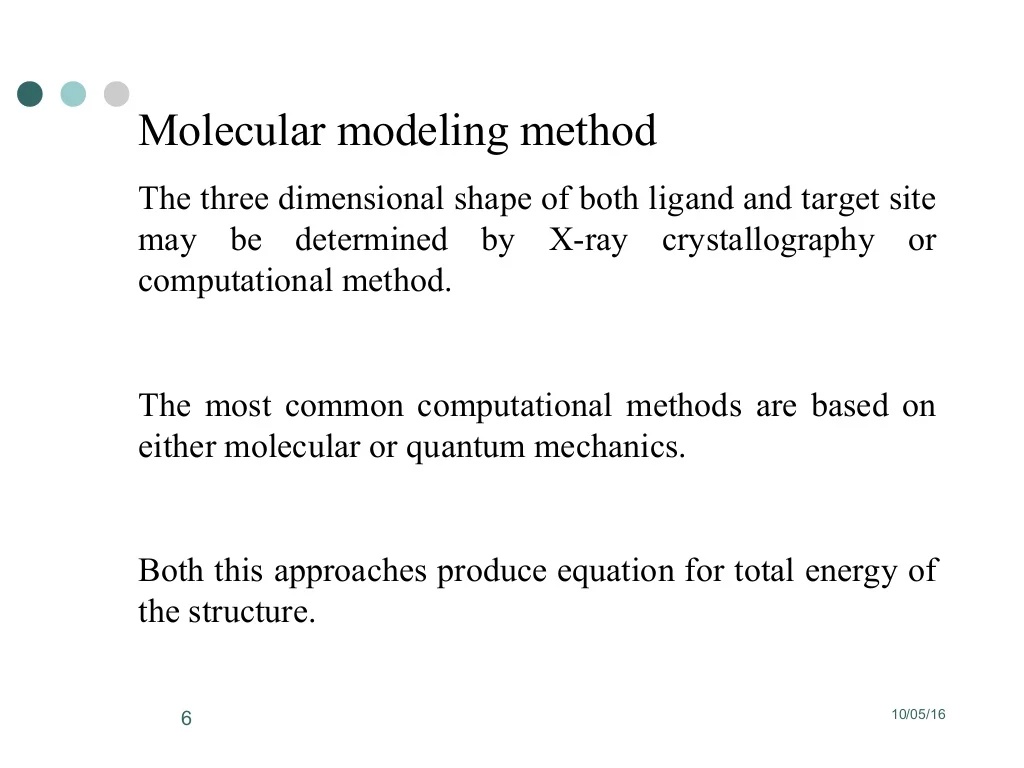 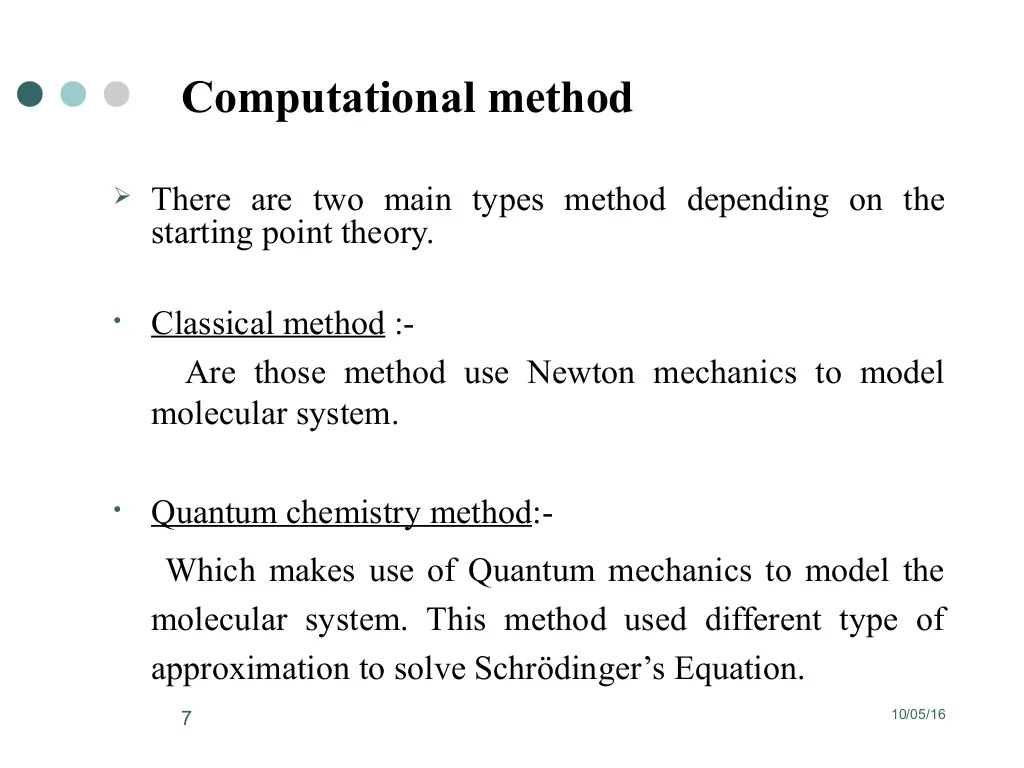 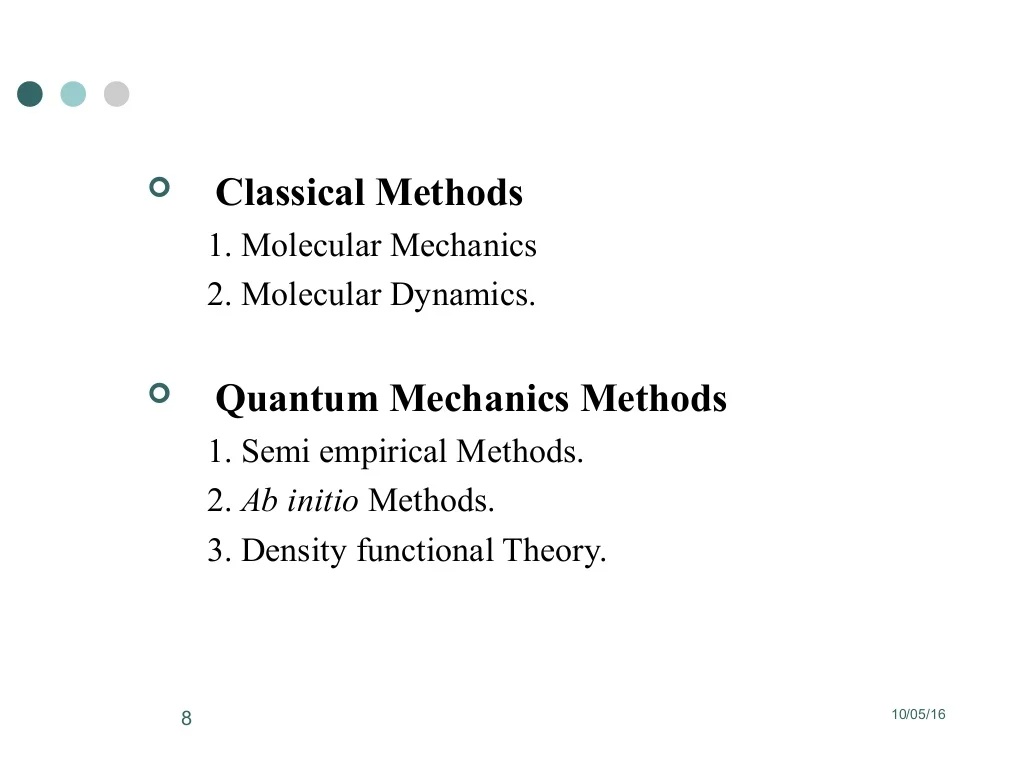 What is Computational Chemistry?
Application of computational methods and algorithms in chemistry
Quantum Mechanical
	i.e., via Schrödinger Equation 
    also called Quantum Chemistry
Molecular Mechanical
	 i.e., via Newton’s law F=ma
	also Molecular Dynamics
Empirical/Statistical
	e.g., QSAR, etc., widely used in clinical and medicinal chemistry
Focus Today
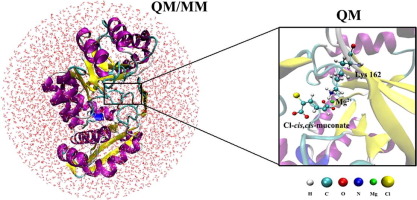 Differences Between Molecular Mechanics & Quantum Mechanics
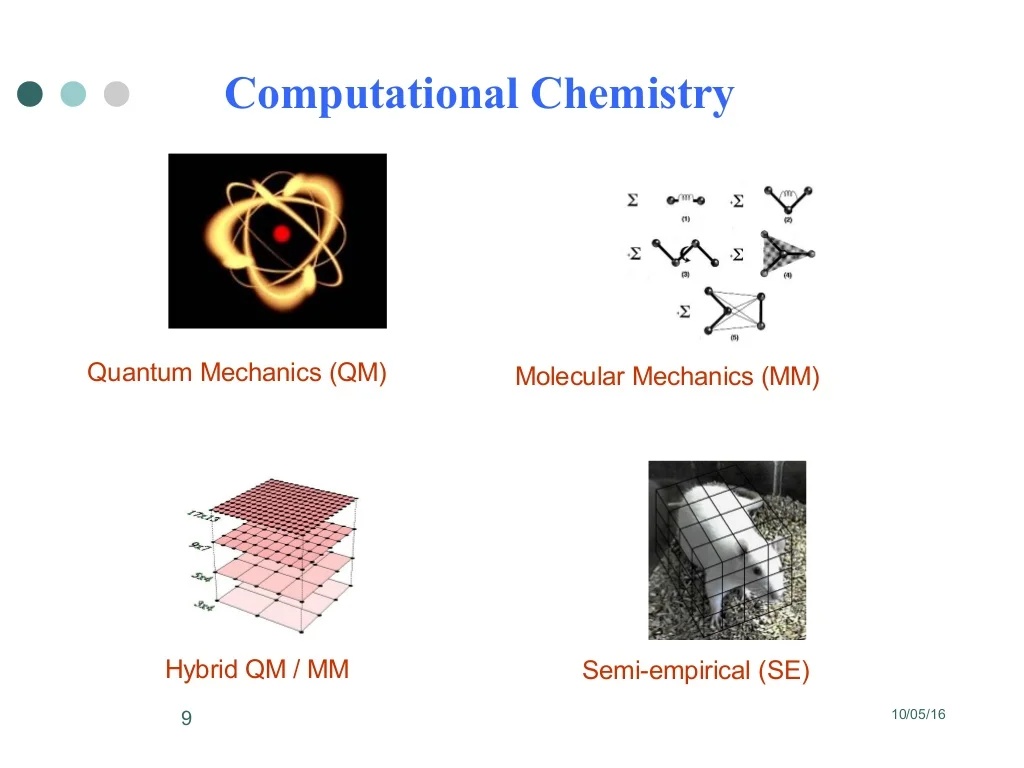 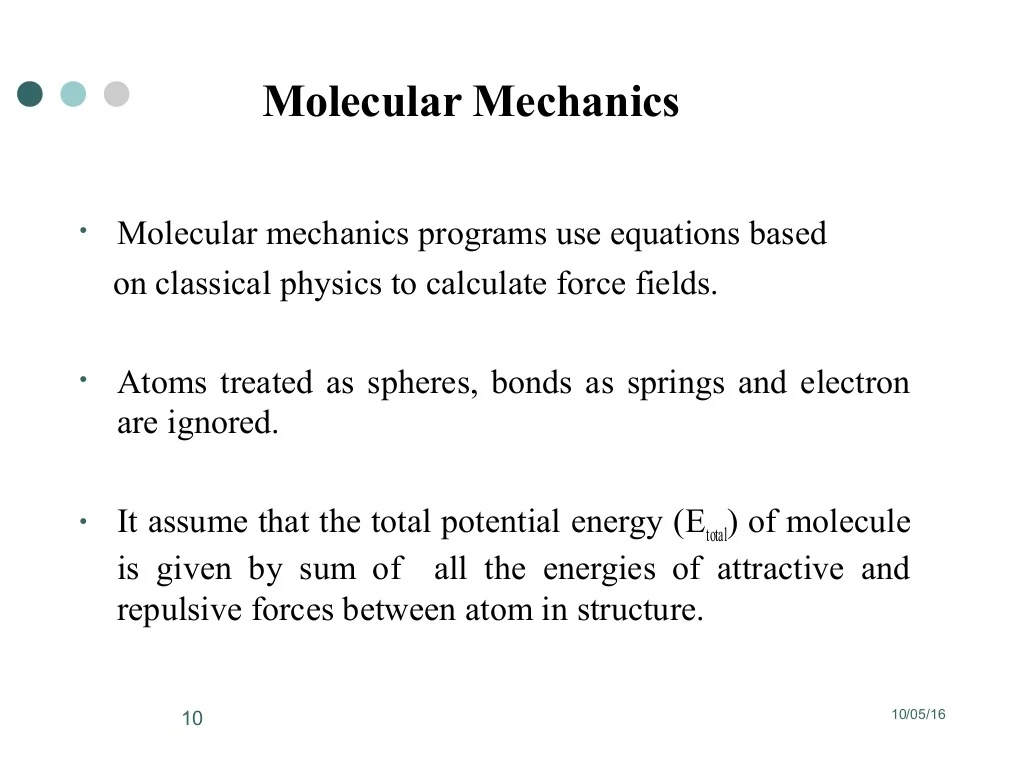 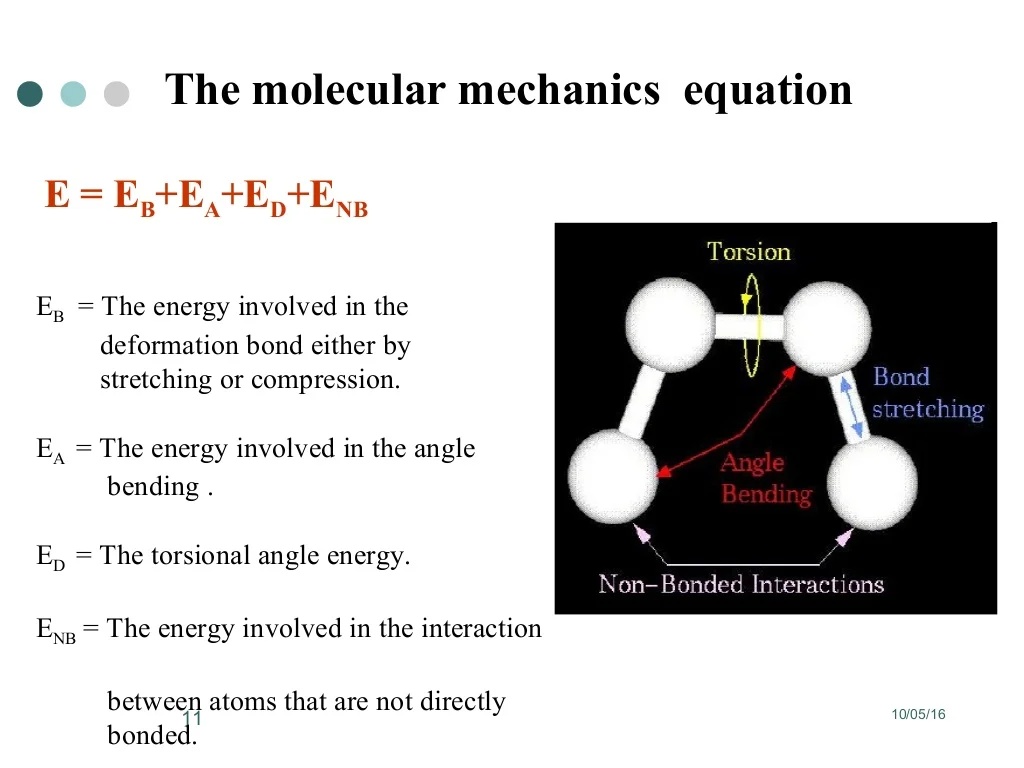 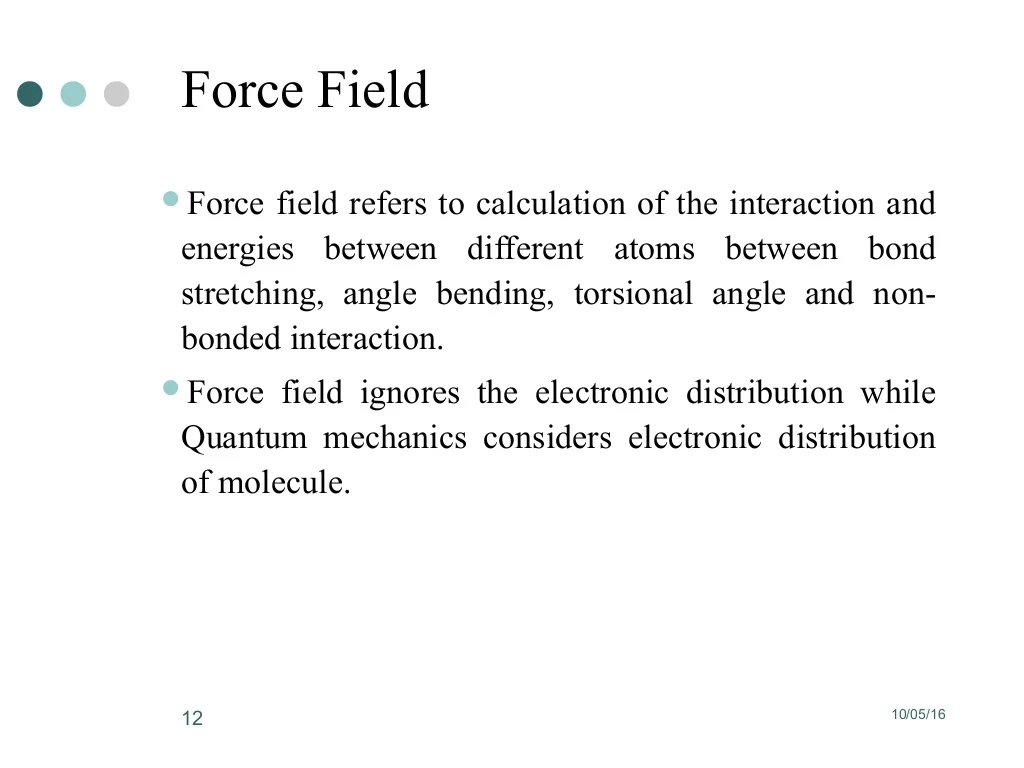 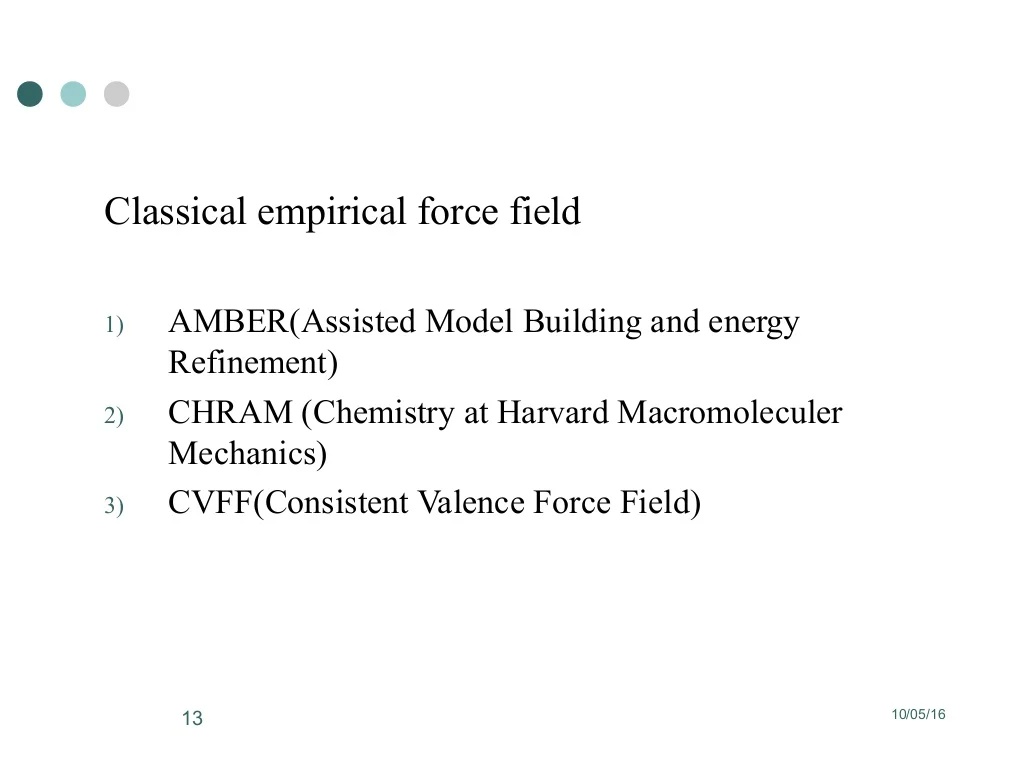 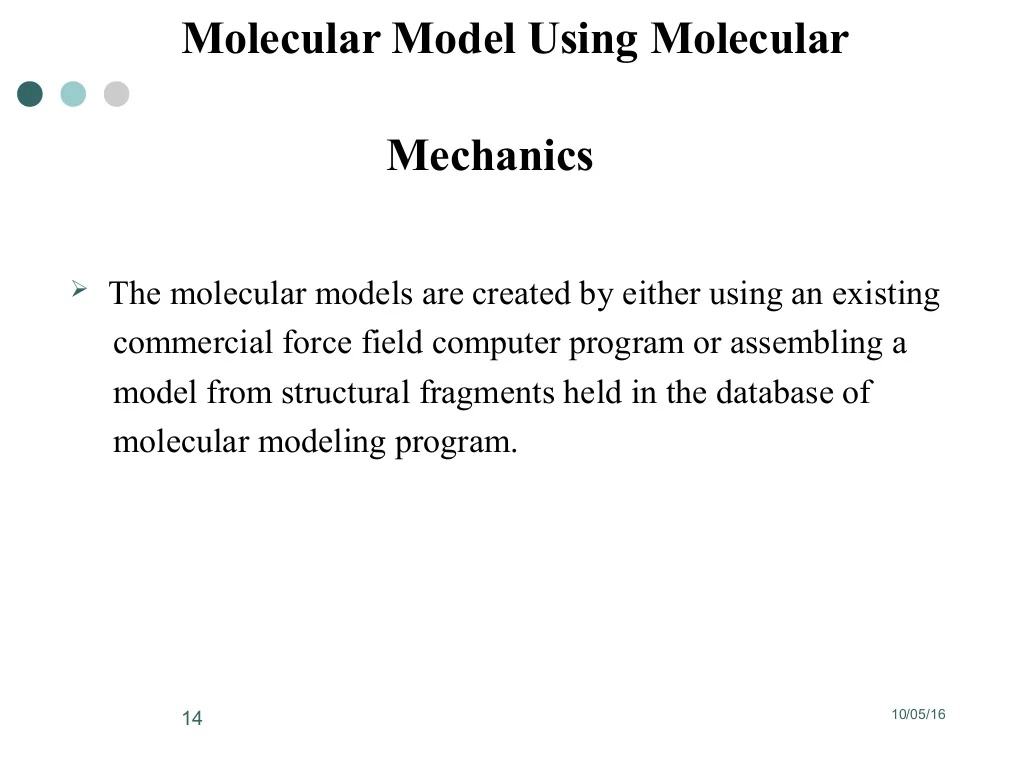 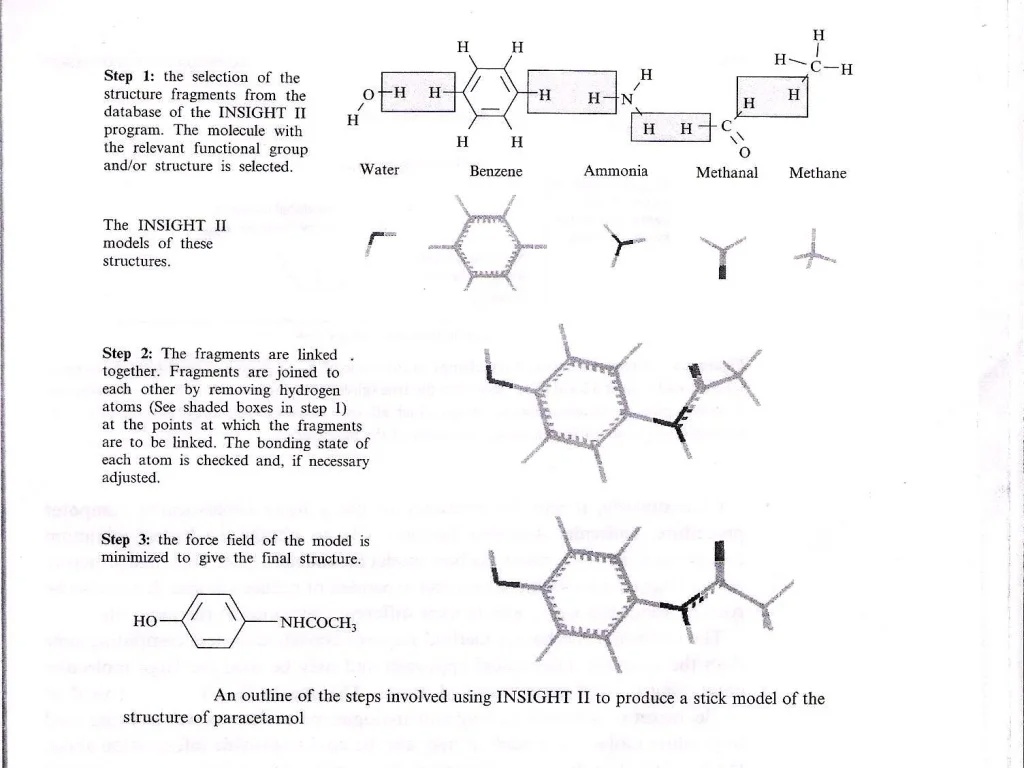 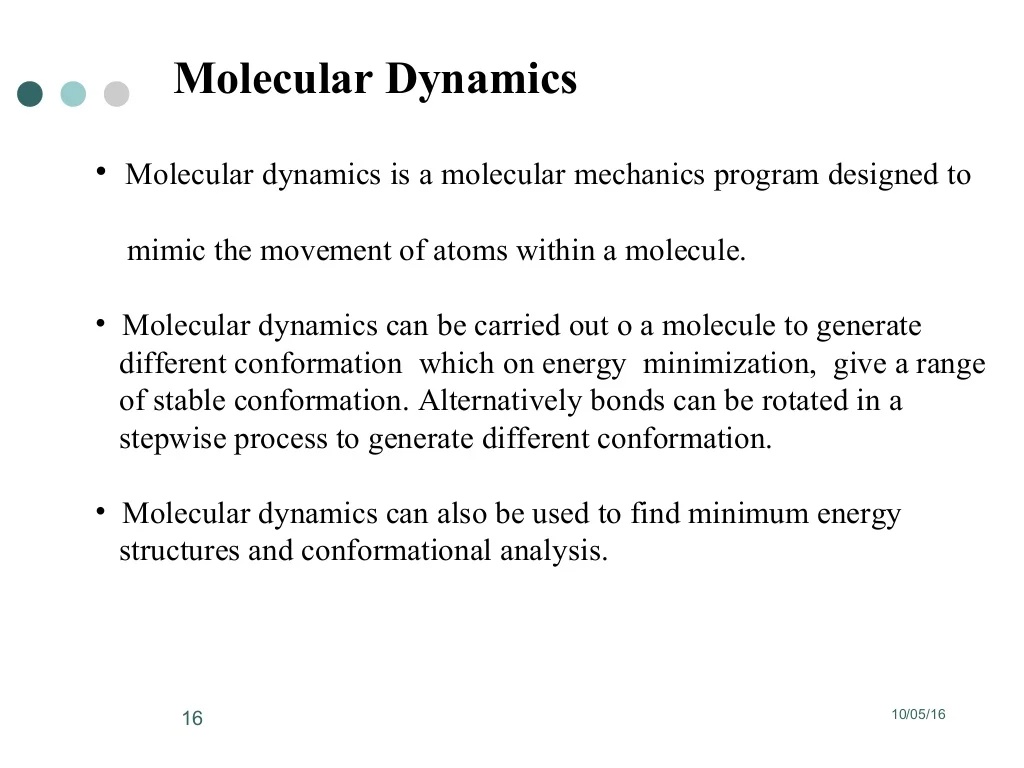 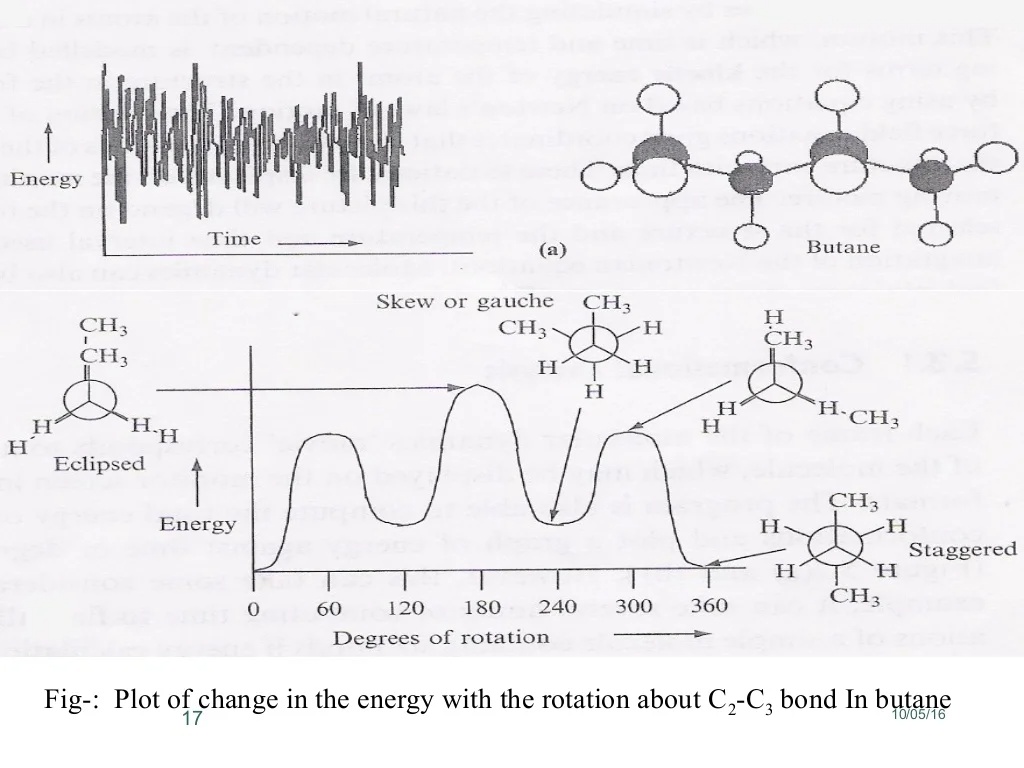 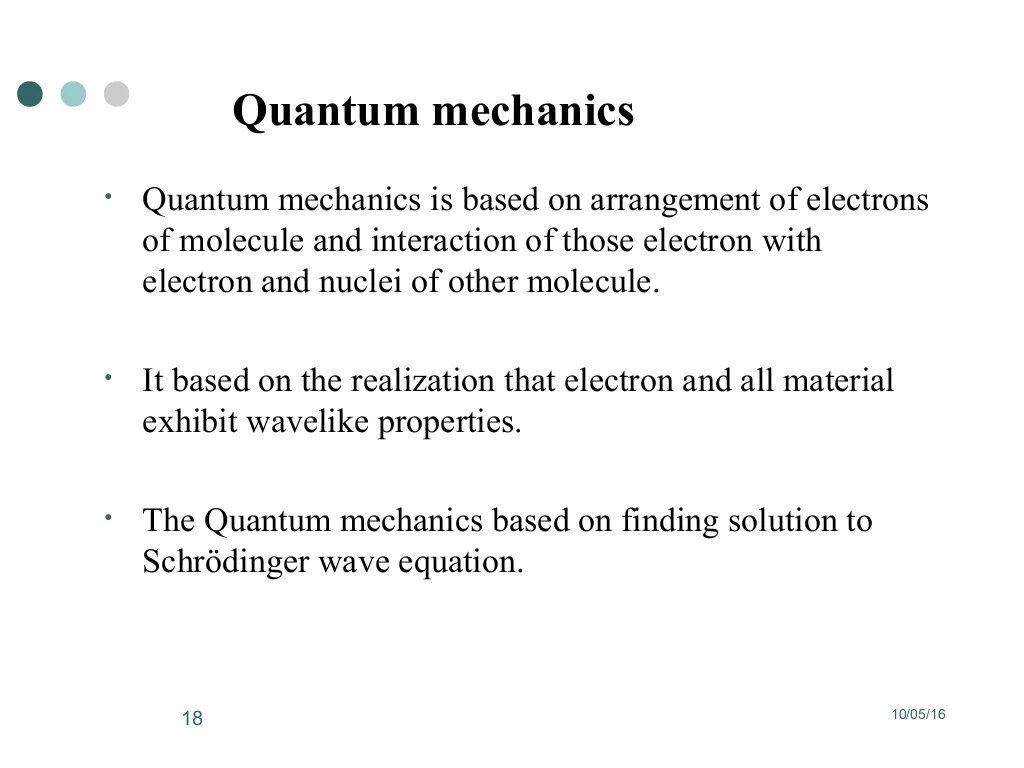 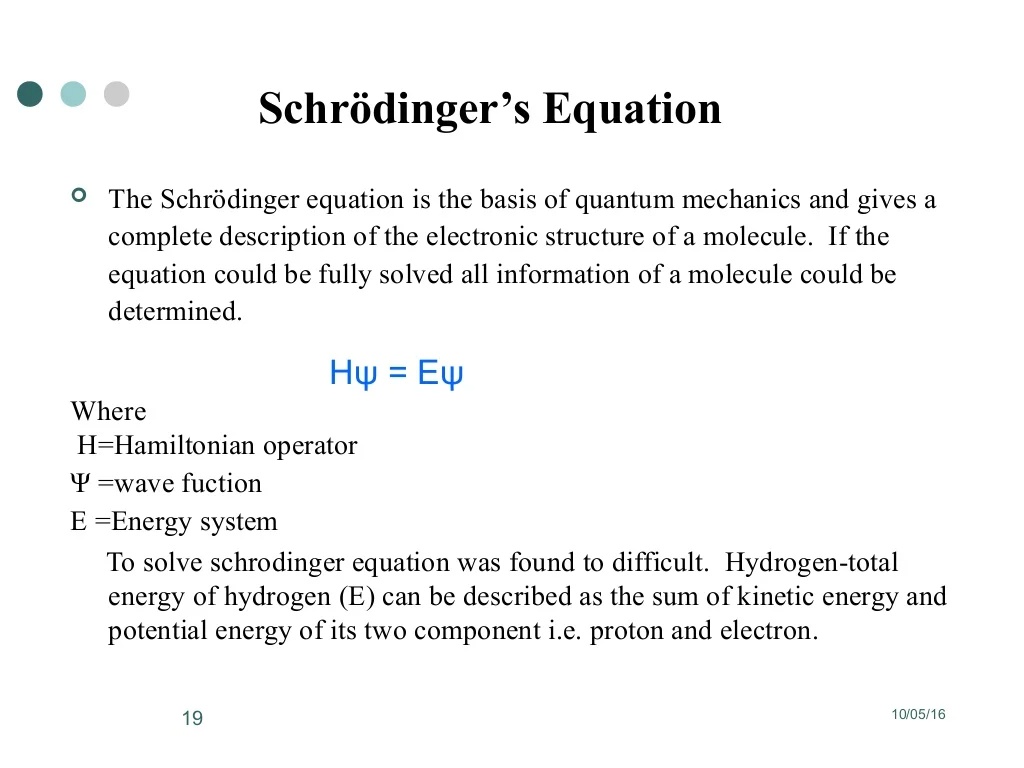 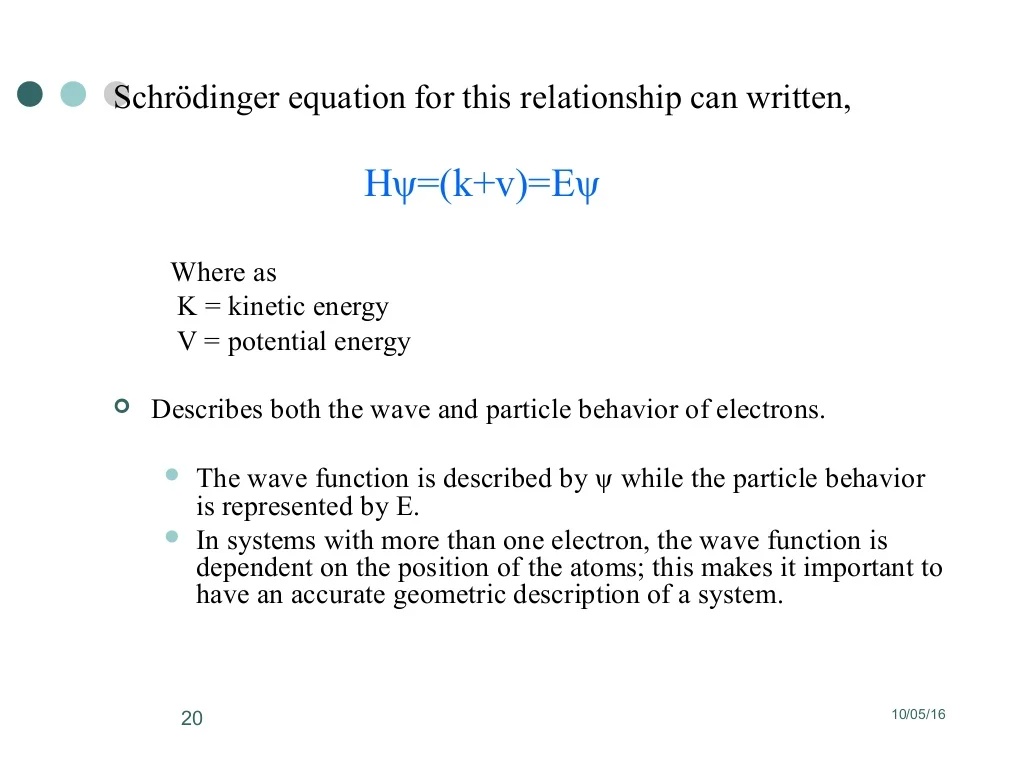 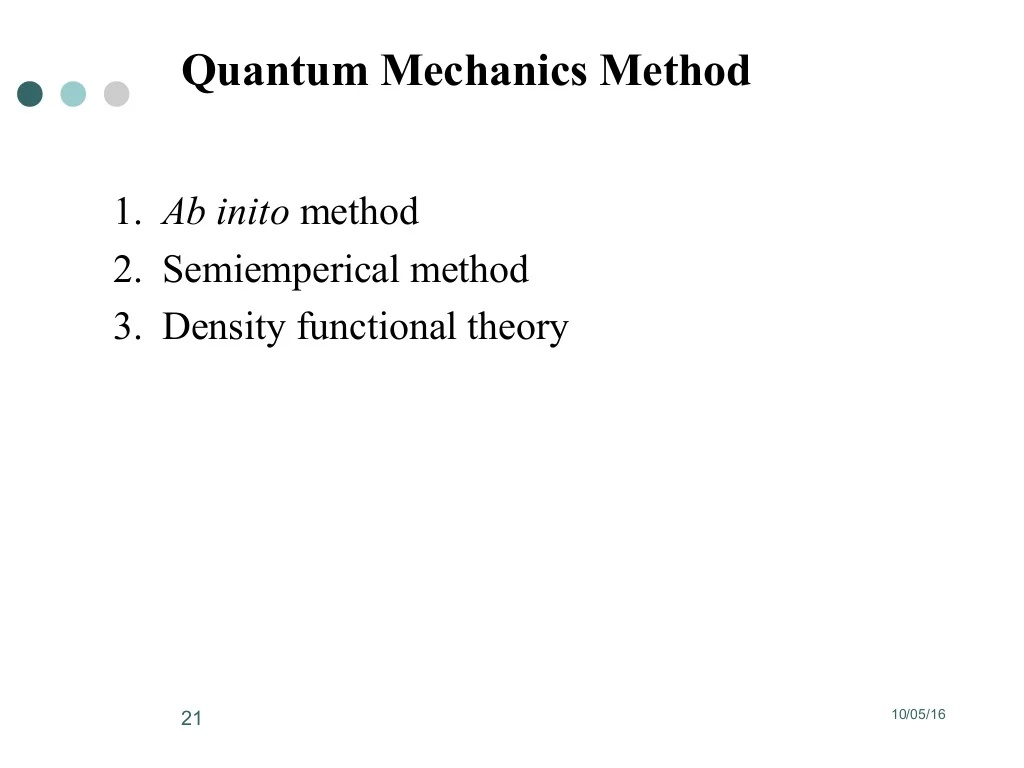 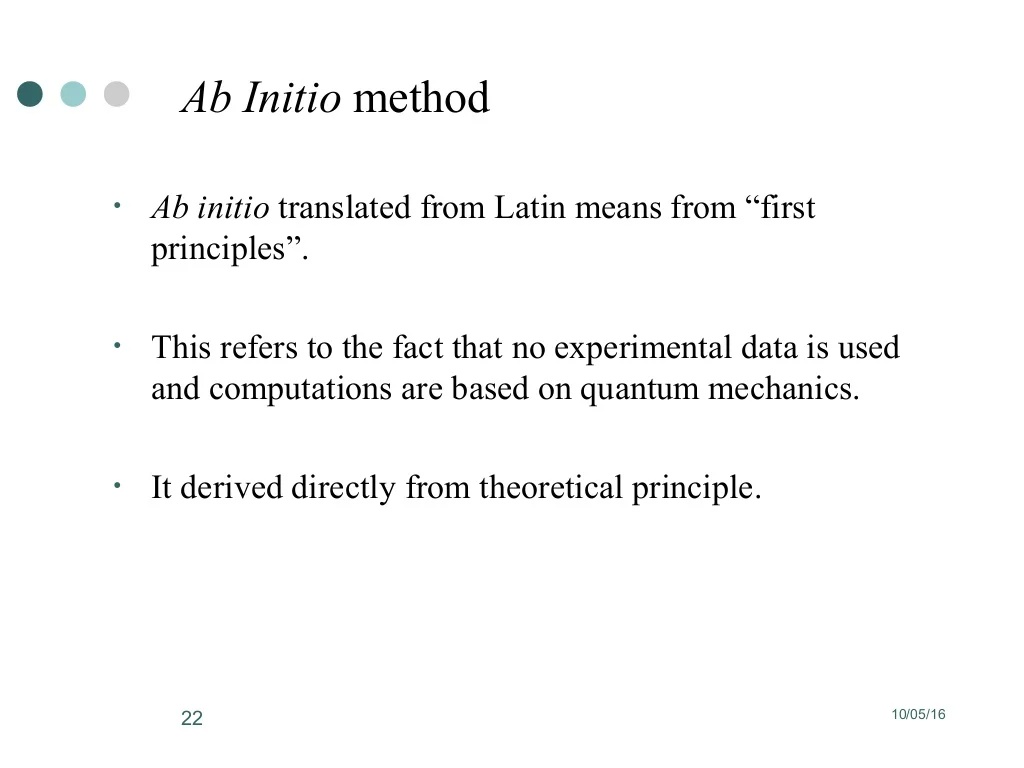 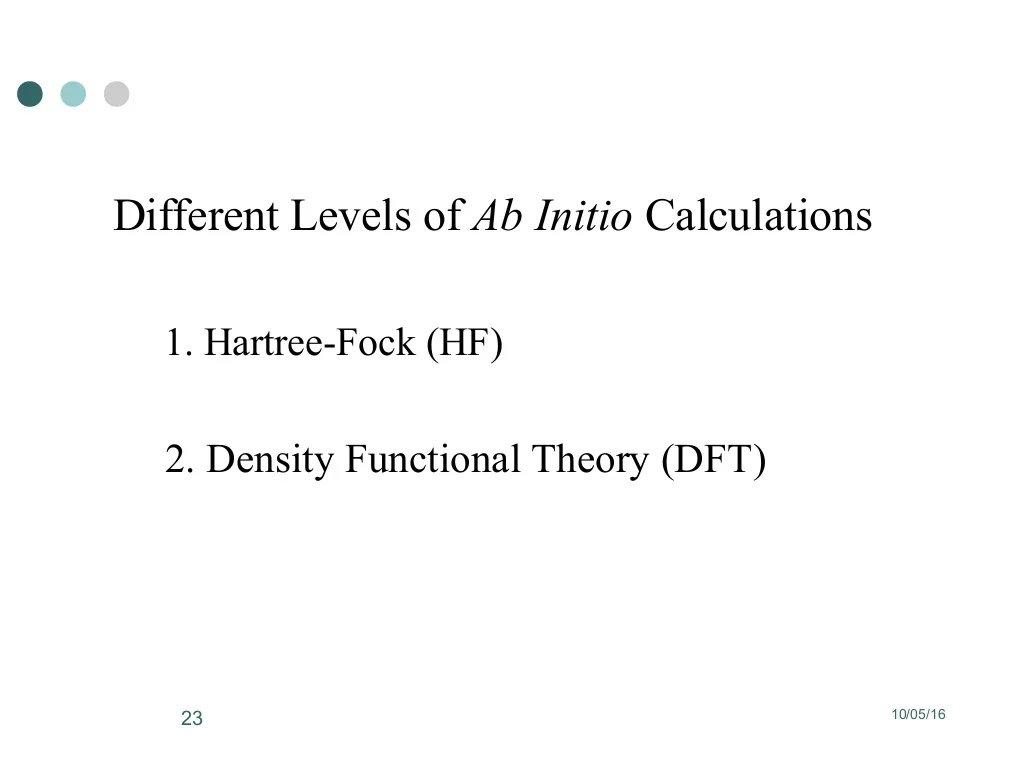 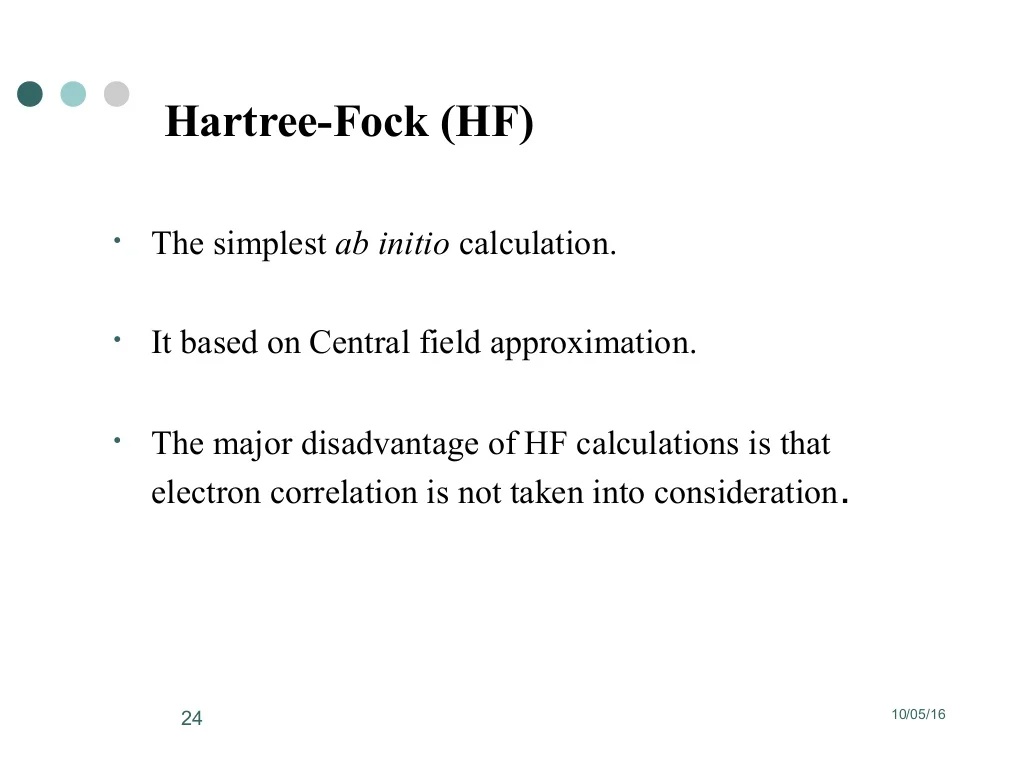 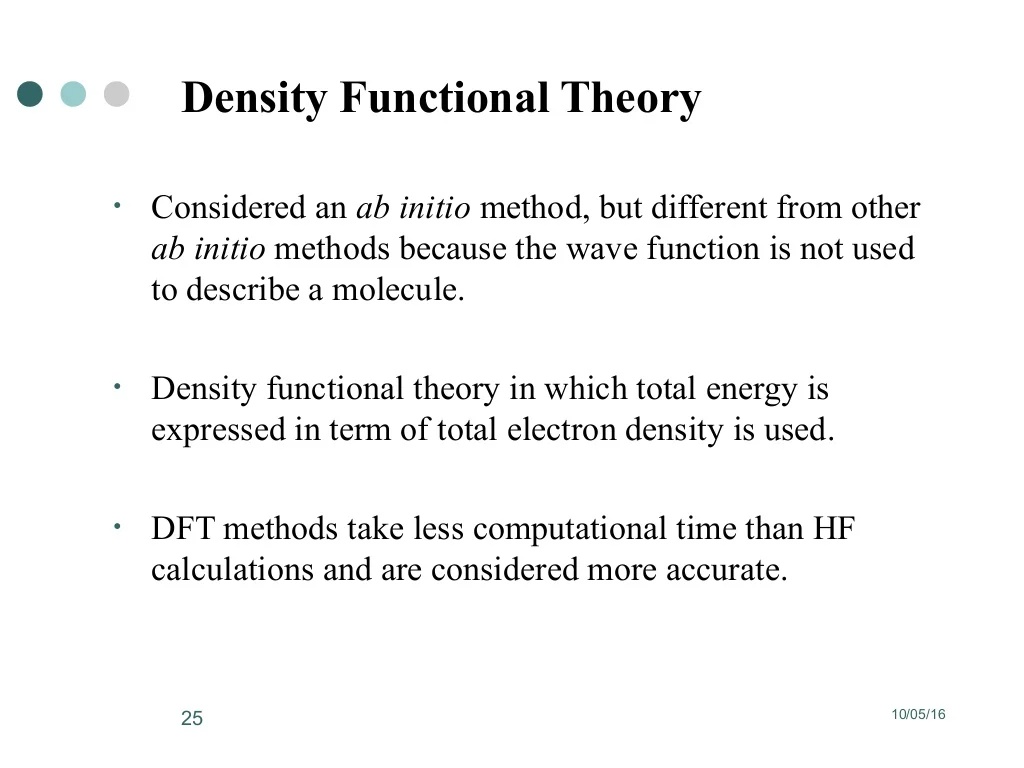 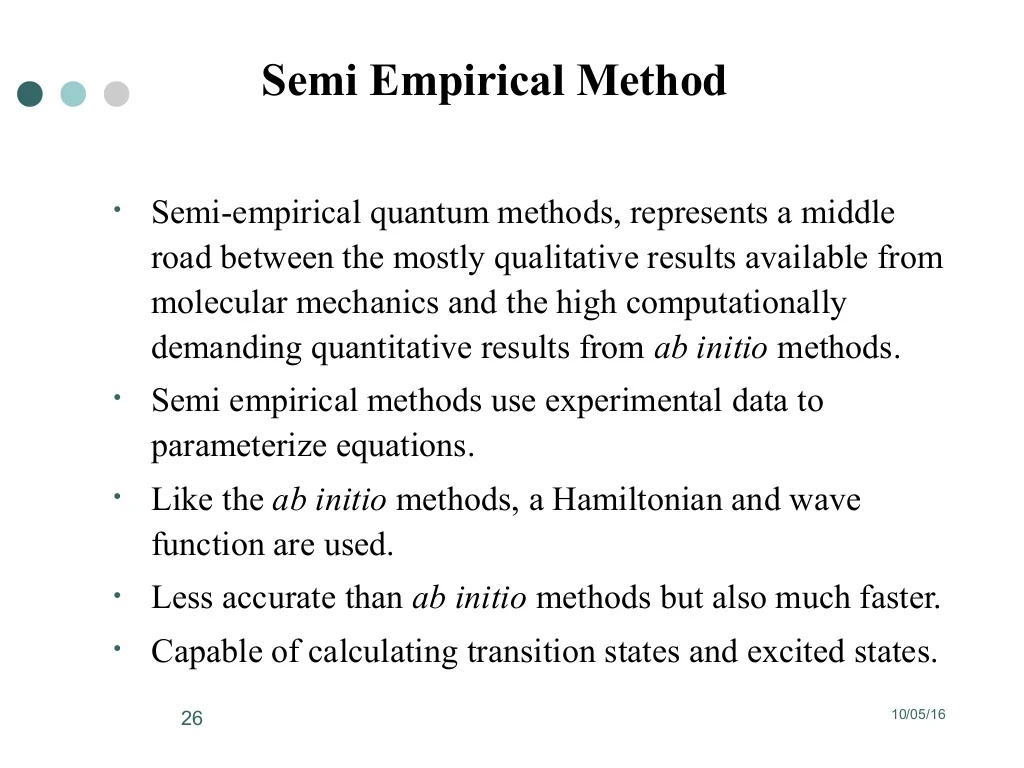 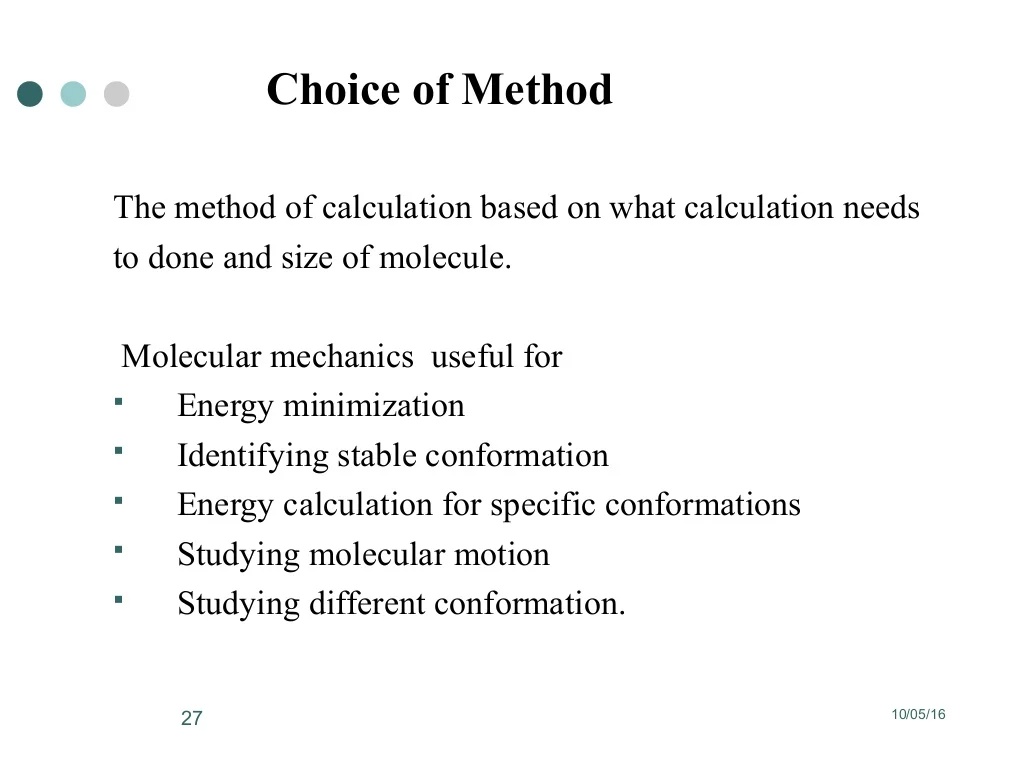 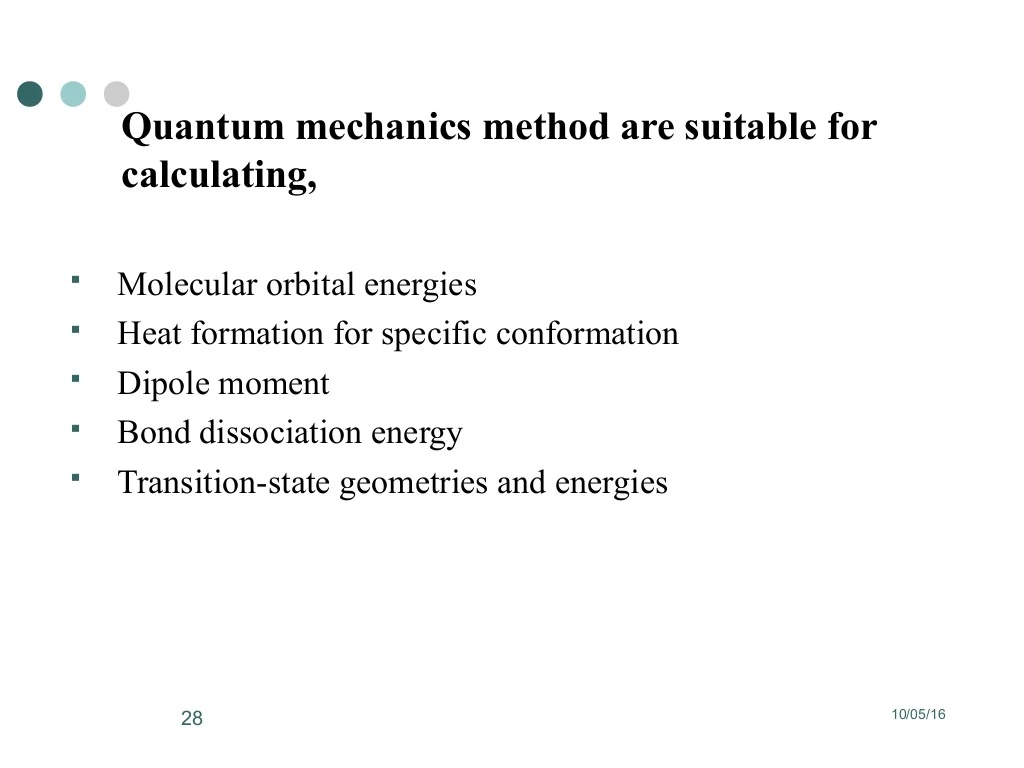 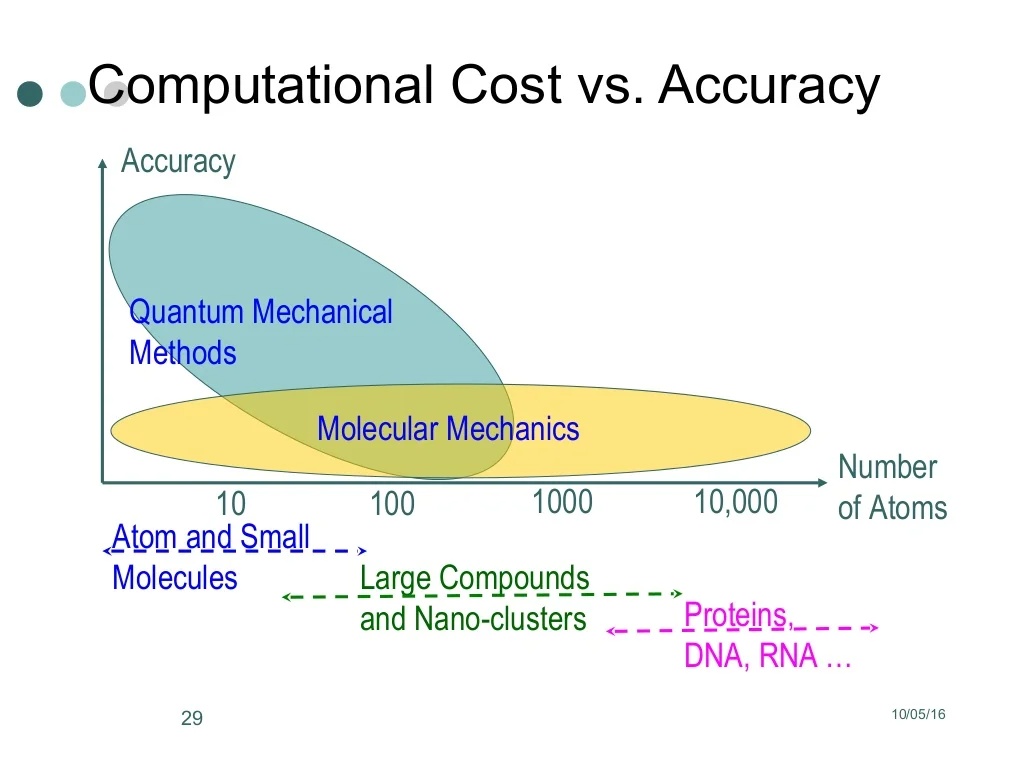 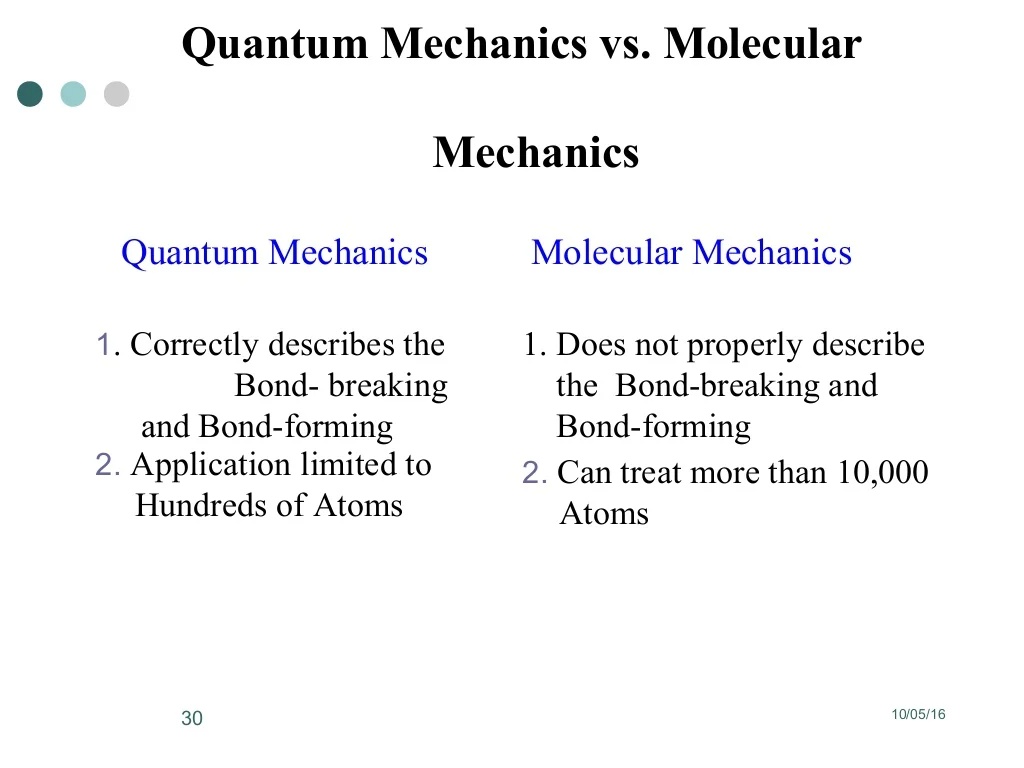 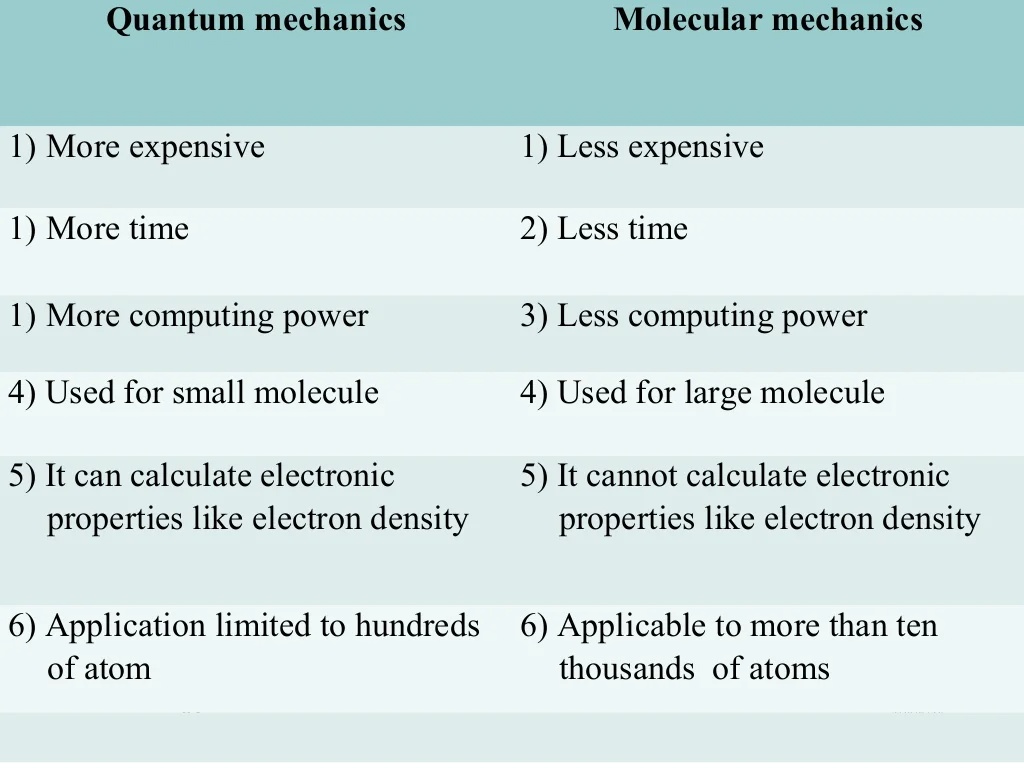 Multiscale Hierarchy of Modeling
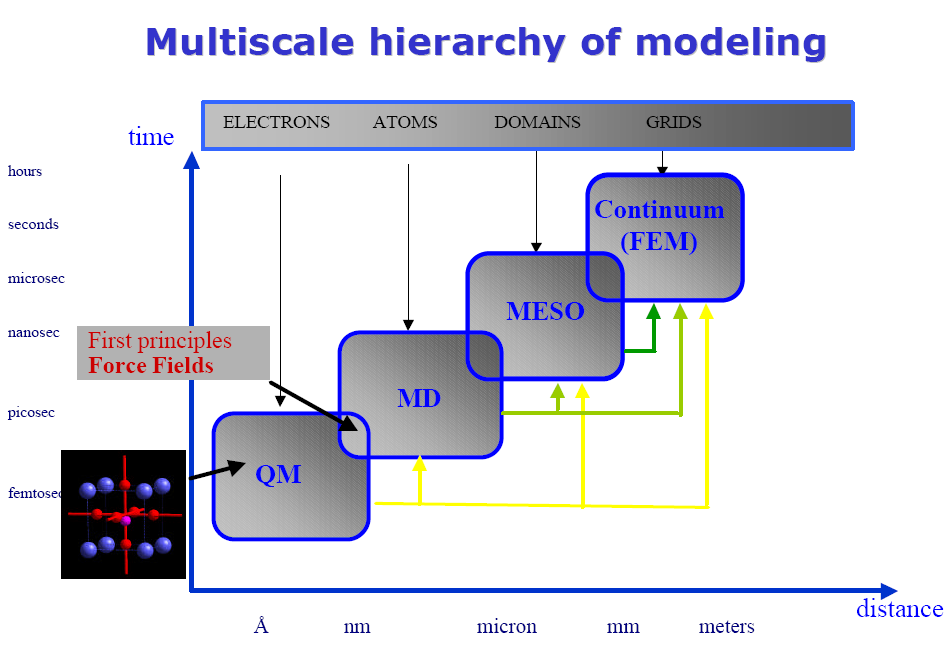 How Big Systems Can We Deal with?
Assuming typical computing setup (number of CPUs, memory, disk space, etc.) 

Ab initio method: ~100 atoms
DFT method: ~1000 atoms
Semi-empirical method: ~10,000 atoms
MM/MD: ~100,000 atoms
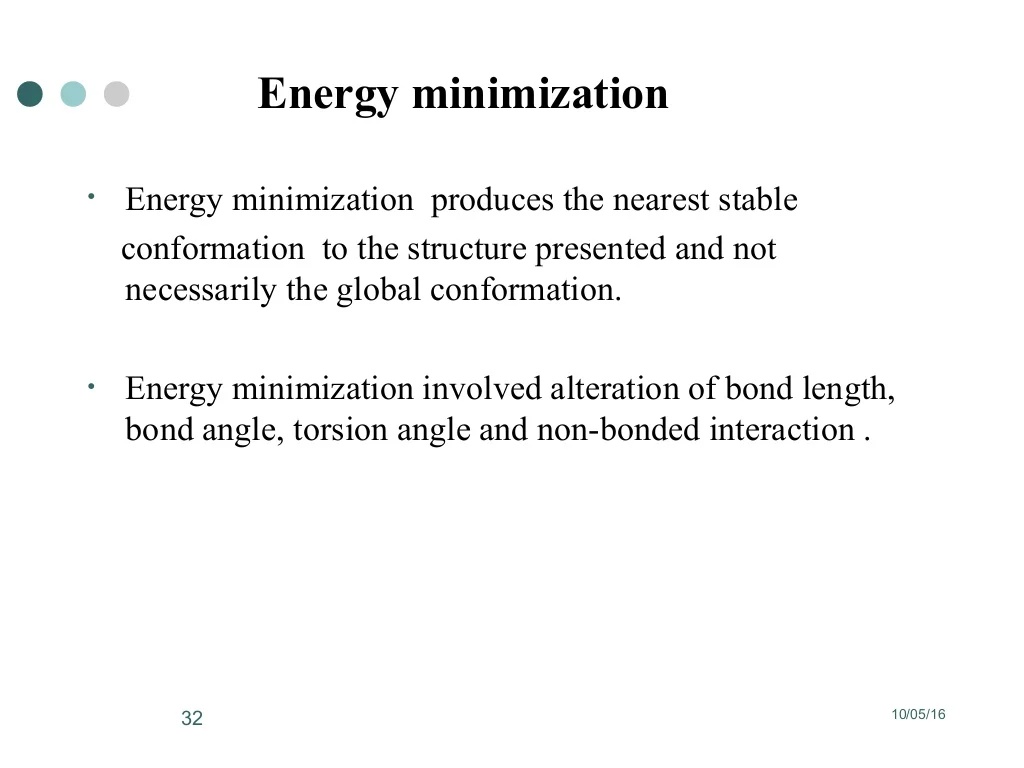 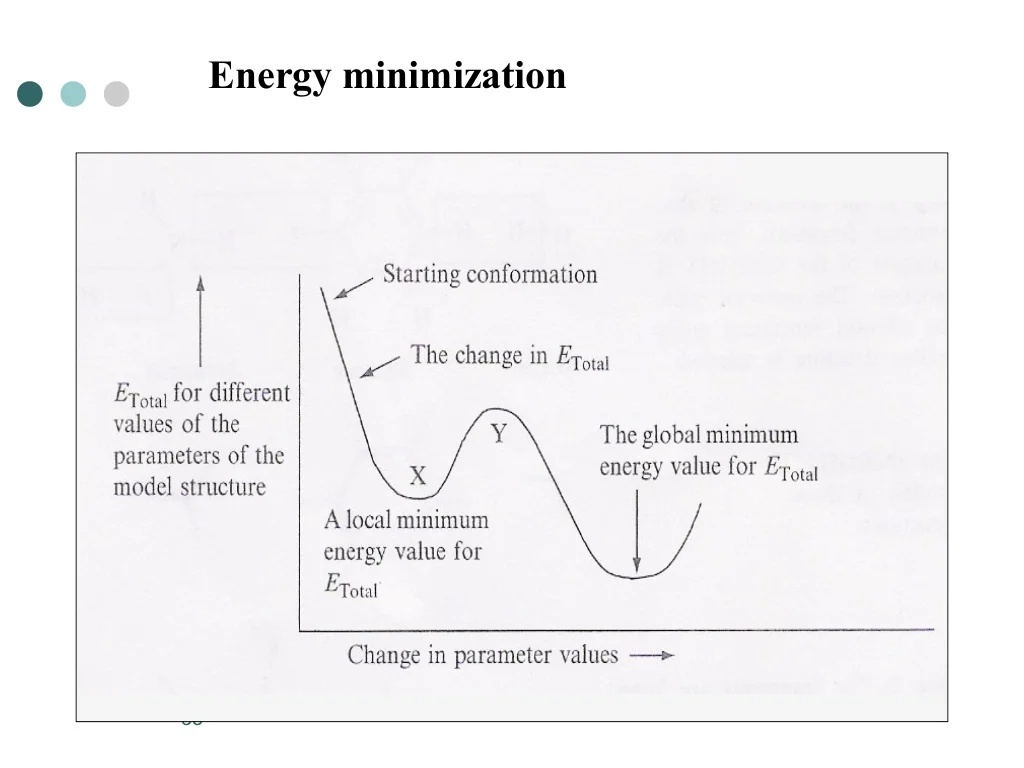 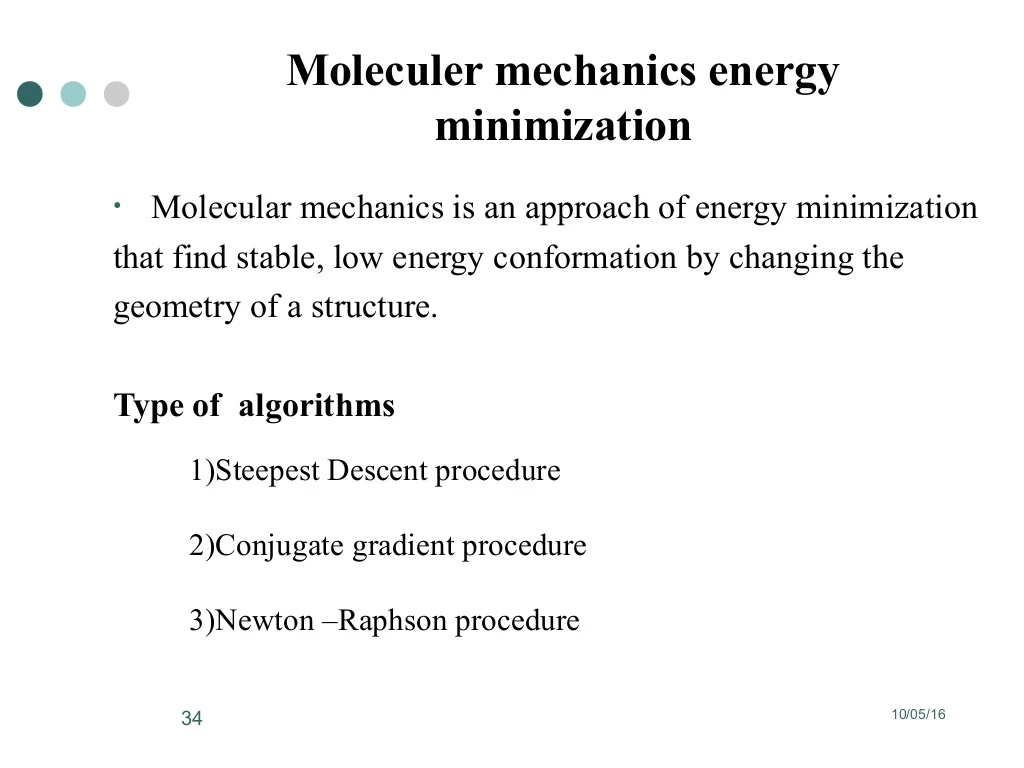 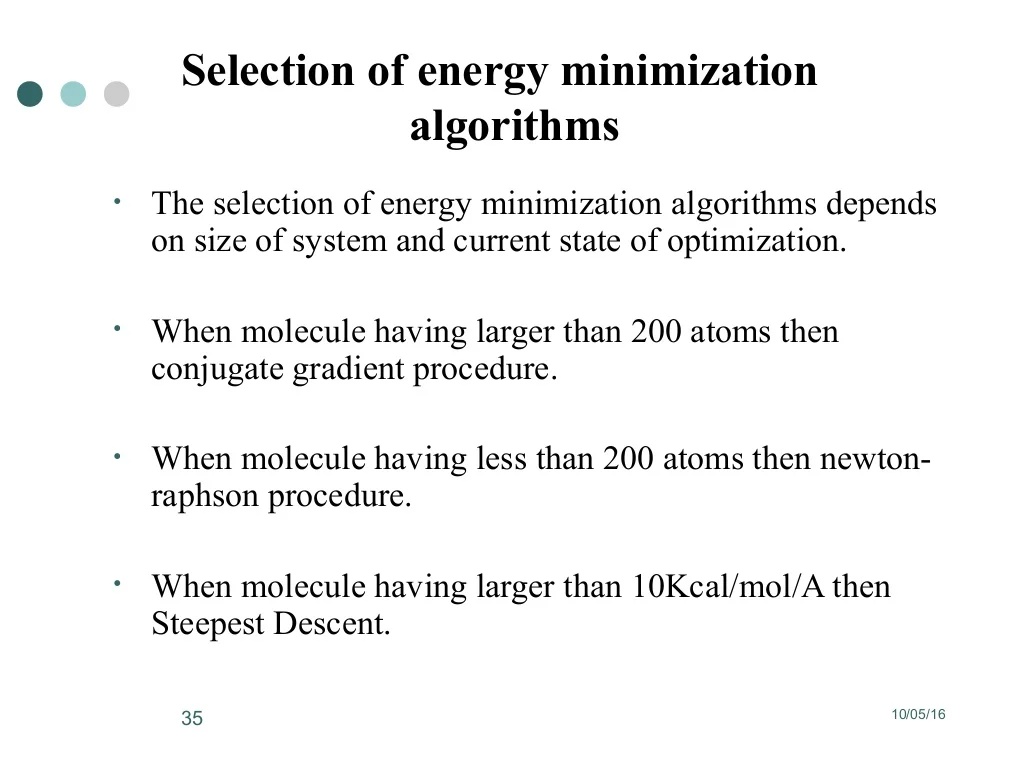 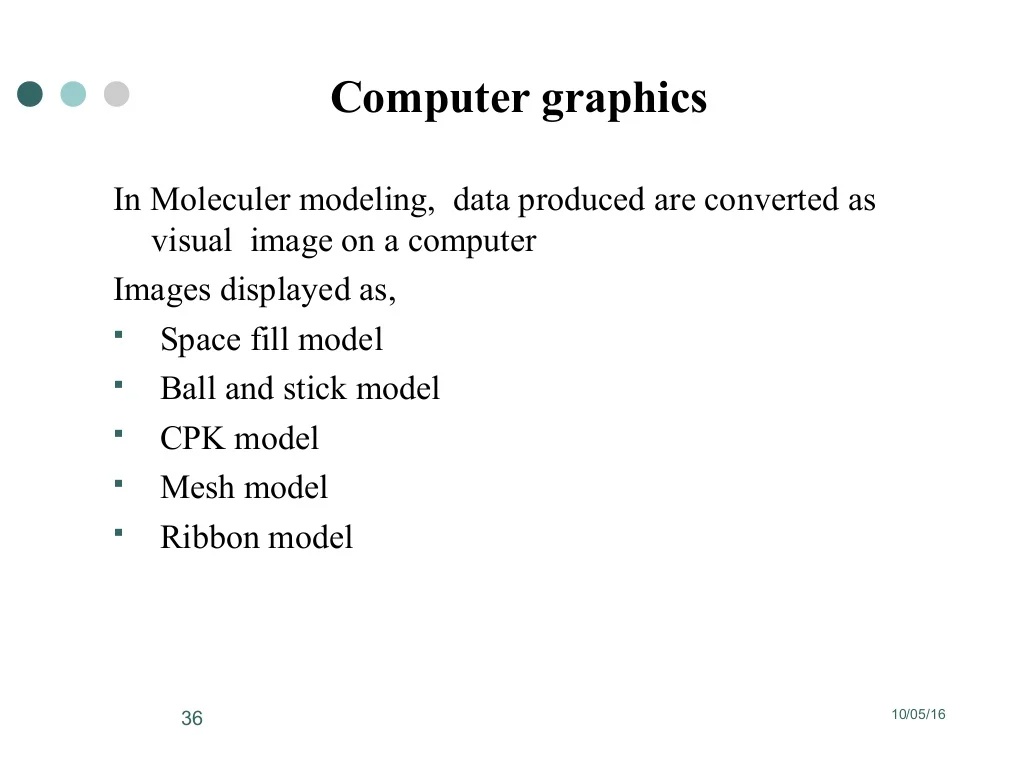 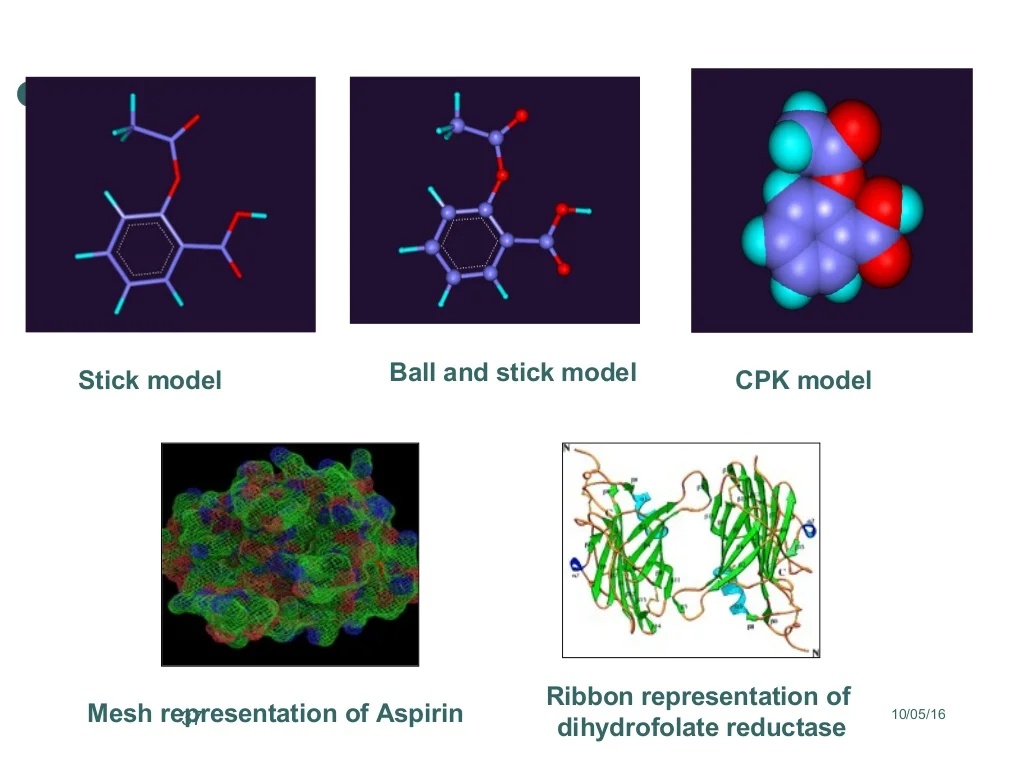